1
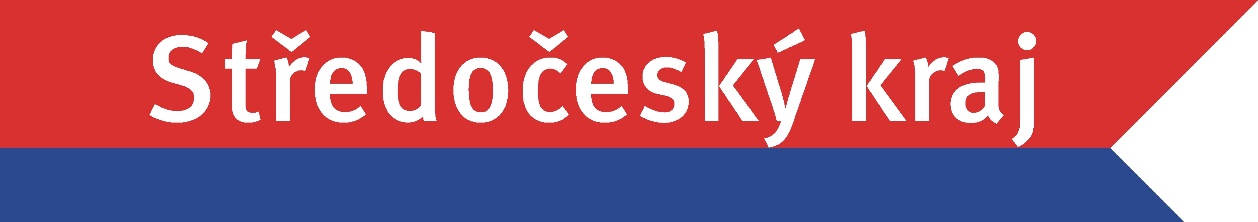 Odborné setkání 
Vykazování pečovatelské služby
OK systém - výkaz
Vykazování výnosů
Fakultativní činnost
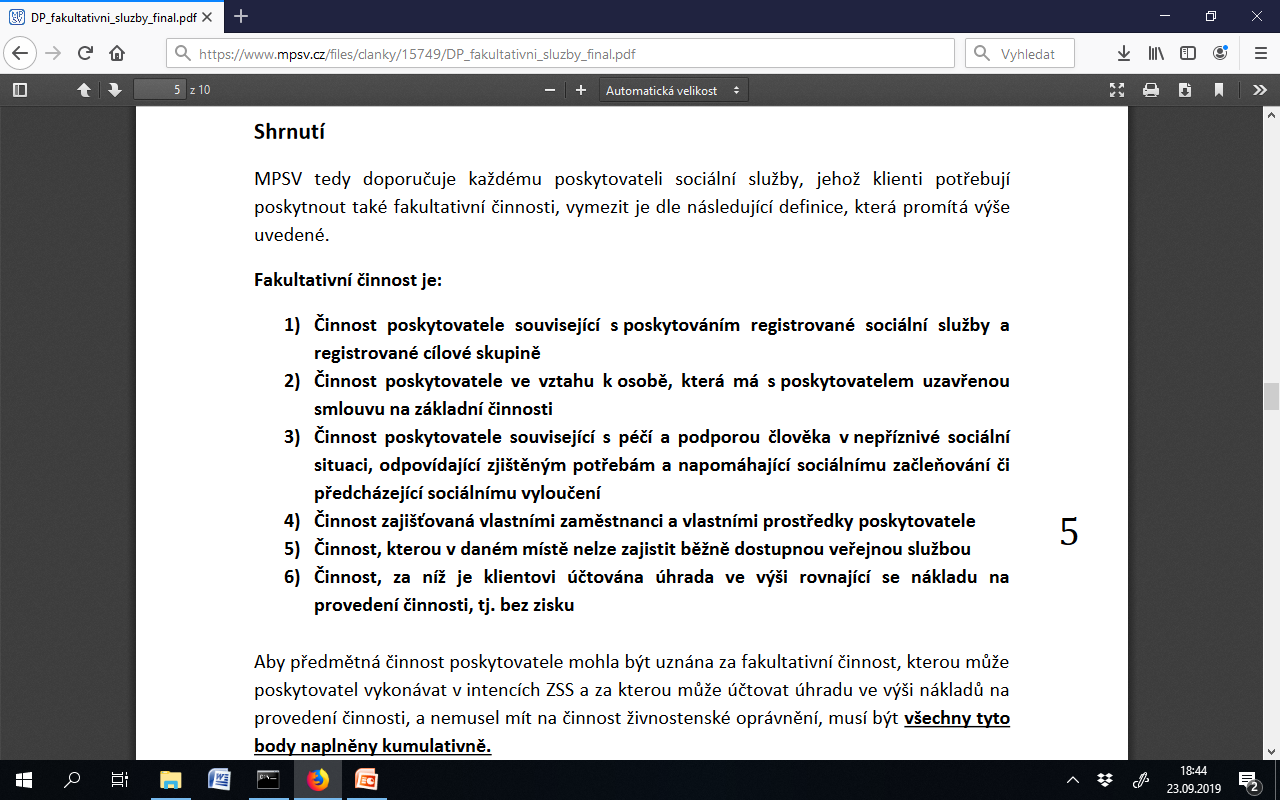 Fakultativní vs doplňkové služby
Fakultativní činnost 
Je součástí sociální služby (např. provozní náklad na dopravu)
Podle § 35, odst. 4) ZSS
Úhrada za fakultativní činnosti může být stanovena v plné výši nákladů na tyto služby.
Doplňková činnost
Je poskytována mimo registraci např. na živnostenský list (např. pedikúra)
Je obvykle vykonávána za účelem dosažení zisku
Musí být účetně oddělena od služeb na něž je vynakládána veřejná podpora
6
OK výkaz– vykazování stravy
Uvařená jídla vývařovnou PS
„Podle druhu sociální služby aplikace vyžaduje vyplnit příslušné informace o způsobu zajištění stravování uživatelů služby a stravovacím provozu.“ (str. 42)
https://odbor-socialni.kraj-lbc.cz/getFile/id:247783/lastUpdateDate:2014-08-07%2013%3A25%3A47
Jídla pořízená v domácnosti uživatele
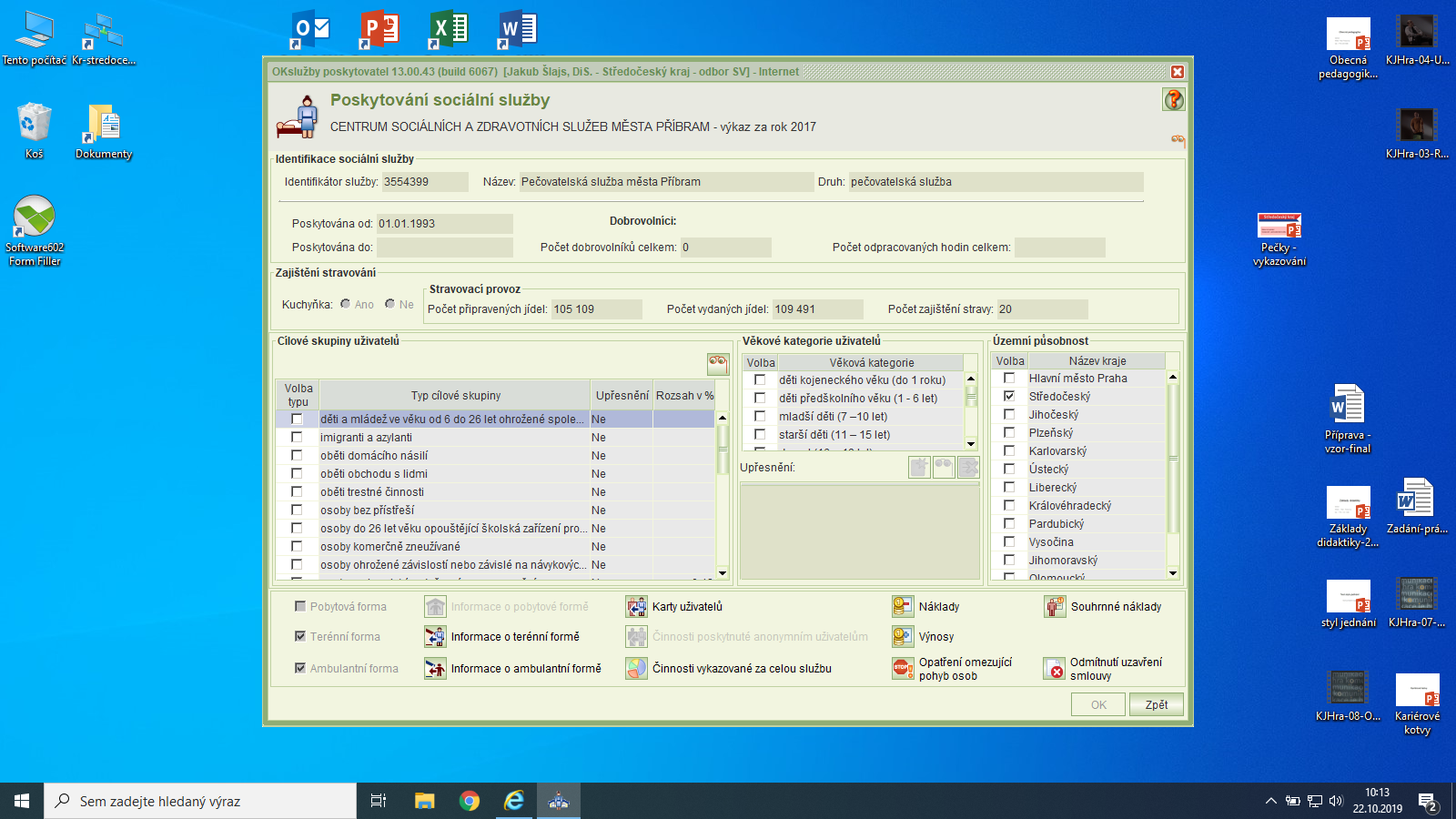 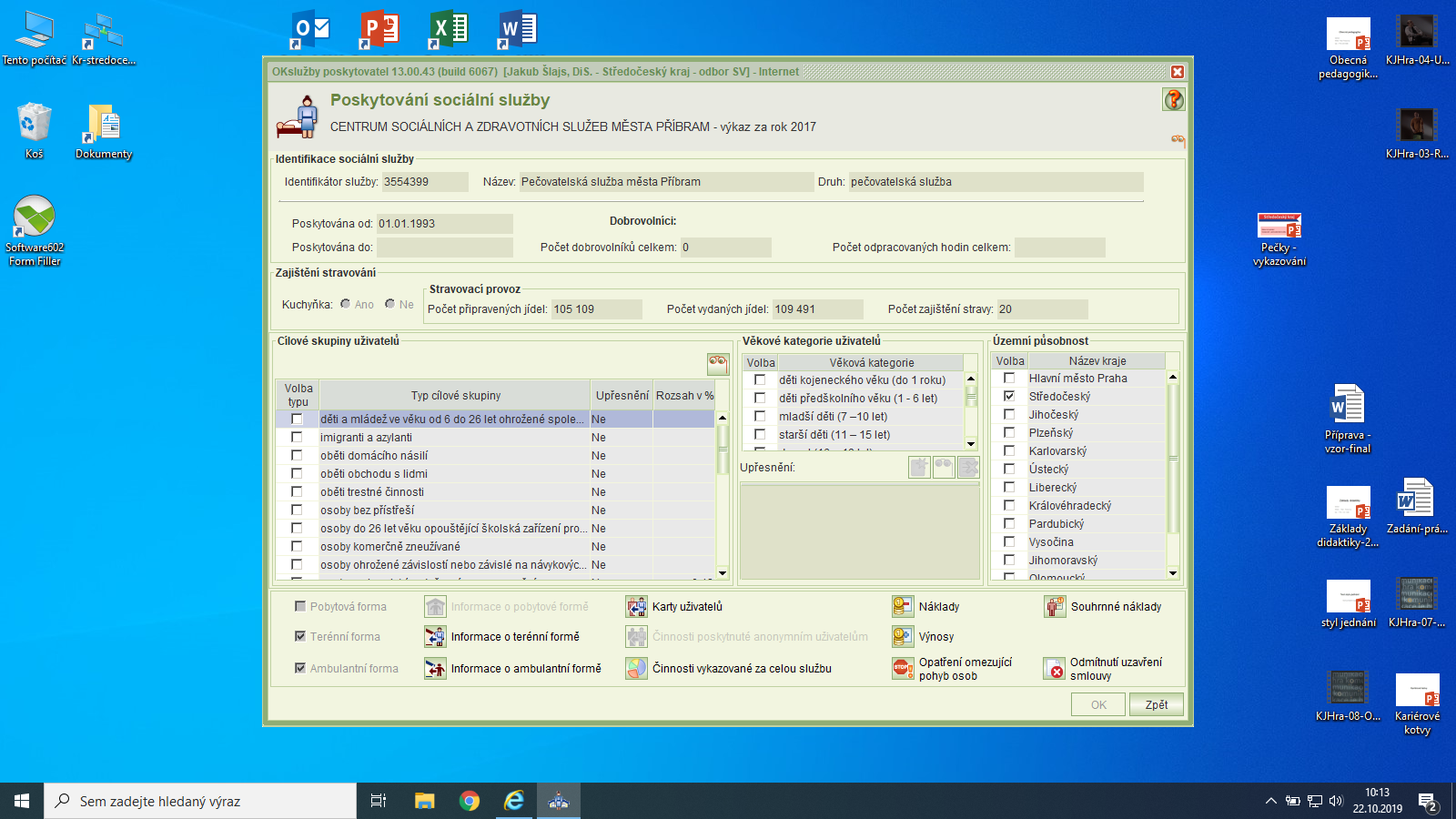 Dodaná jídla PS
7
OK výkaz– vykazování uživatelů
8
Péče více pečovatelek

Výpočet provozních hodin

Péče bez úhrady
9
https://www.mpsv.cz/files/clanky/15749/DP_fakultativni_sluzby_final.pdf